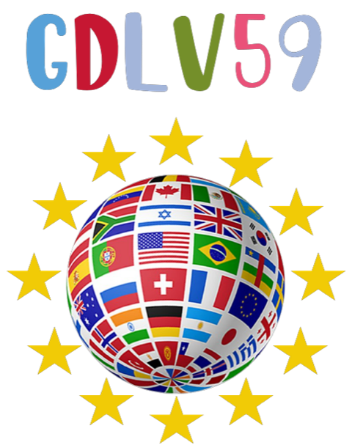 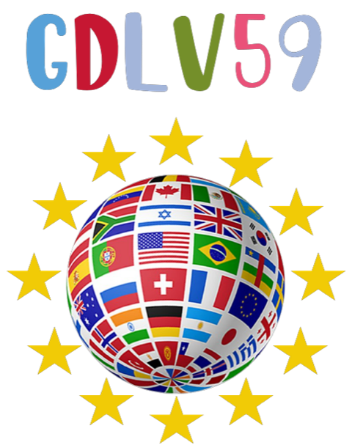 Il mio pronostico per una medaglia
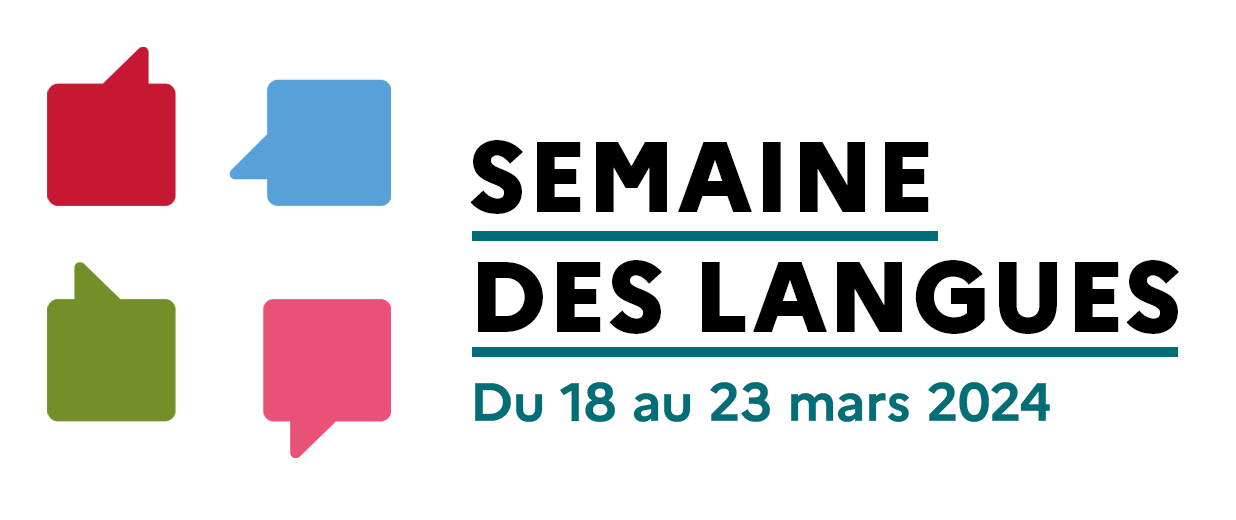 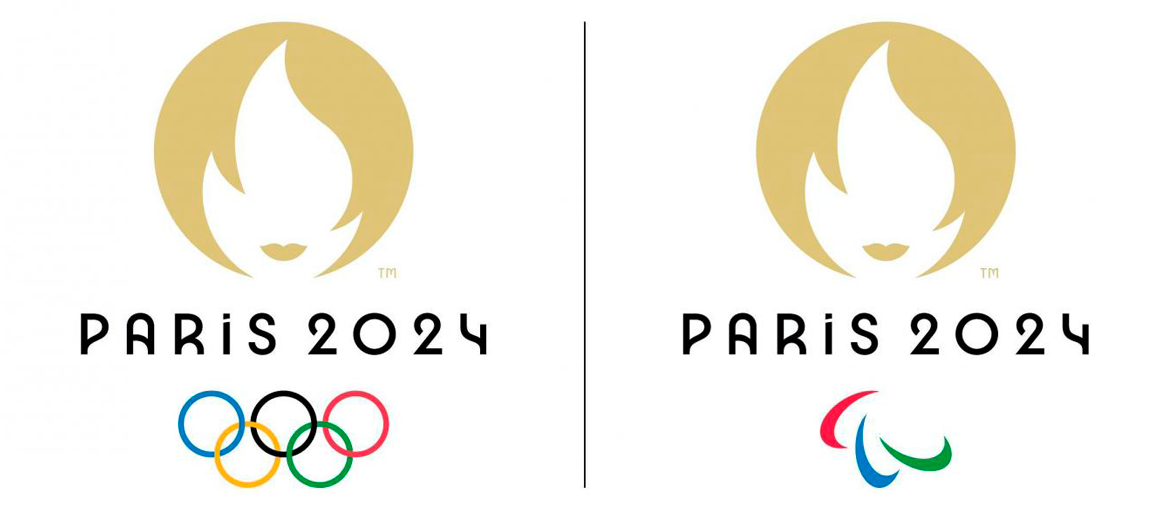 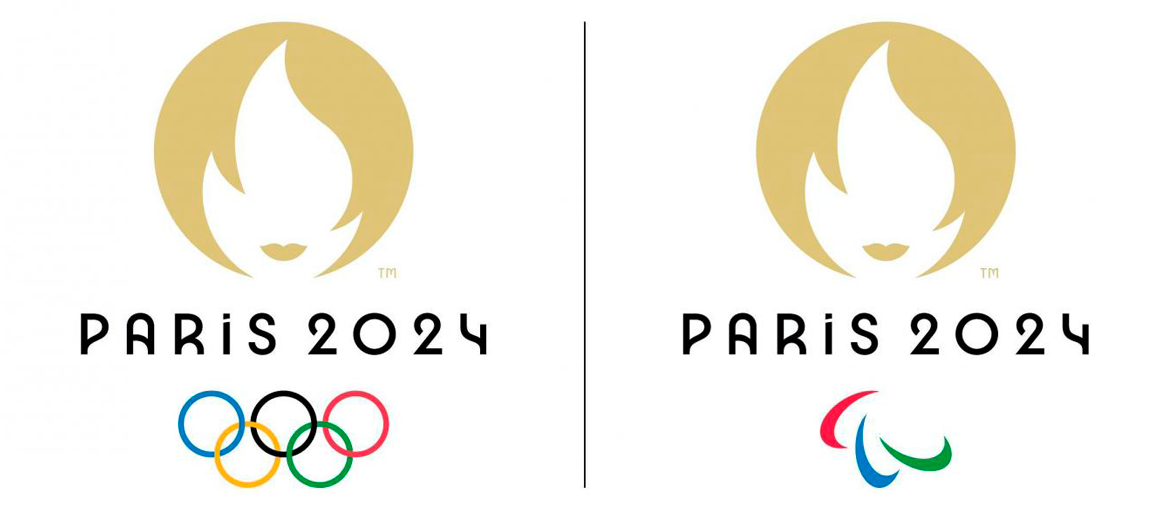 Il mio pronostico per una medaglia italiana
Jannik Sinner
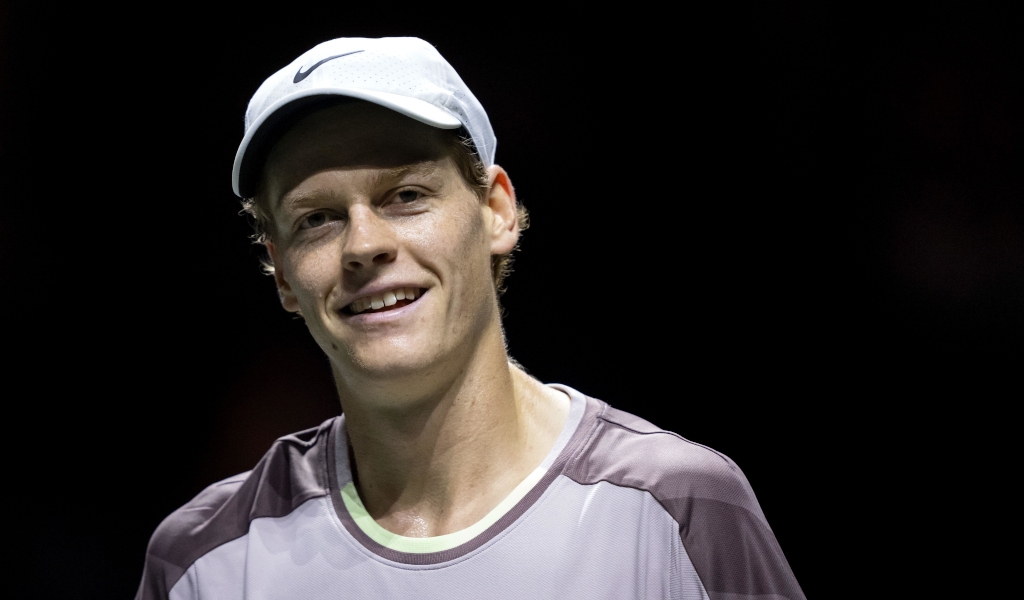 Il mio pronostico per una medaglia italiana
Nome: Jannik Sinner 
Età: 23 anni 
Data di nascita: 16/08/2001 
Nazionalità: italiana
Palmarès: un titolo Slam, un Masters 1000, tre ATP 500, sei ATP 250 e una coppa Davis
Jannik Sinner
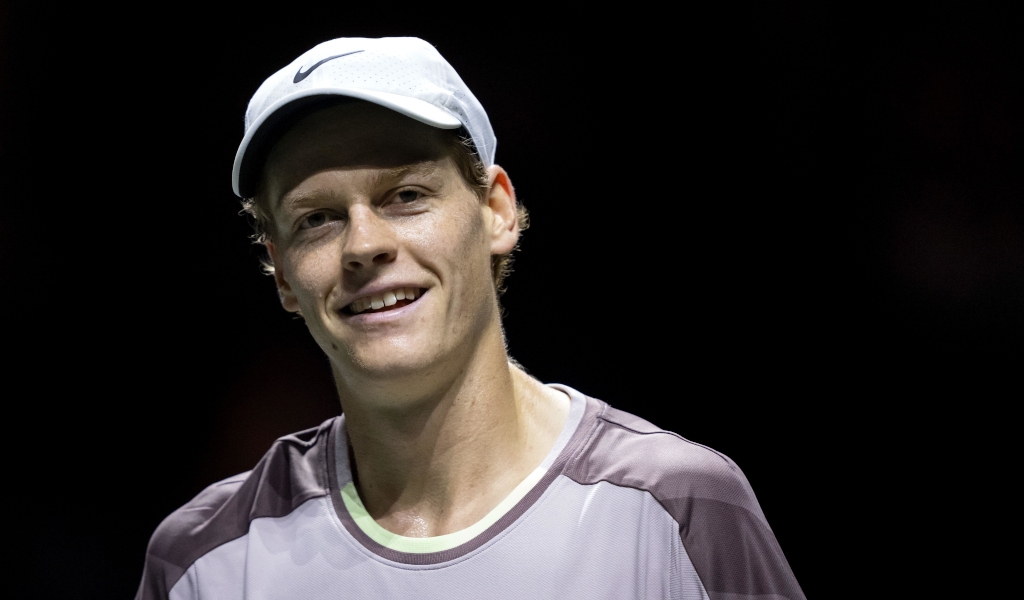 Il mio pronostico per una medaglia italiana
Disciplina: Tennis
E’ uno sport della racchetta che vede opporsi due o quattro giocatori - due contro due nella specialità del doppio - in un campo da gioco diviso in due metà da una rete alta 0,914 m al centro e 1,07 m ai lati.
I giocatori utilizzano una racchetta con lo scopo di colpire la pallina. 
Lo scopo del gioco è colpire la palla per far sì che l’avversario, posto nell’altra metà del campo da gioco, non possa ribatterla dopo il primo rimbalzo.
L’origine del tennis potrebbe risalire a giochi appartenenti alla cultura greco-romana o a un gioco praticato dai Longobardi.